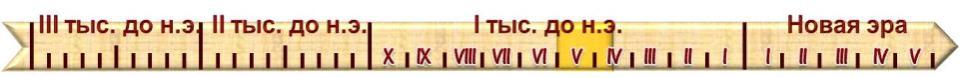 СТОЛИЦА ИСКУССТВ ЭЛЛАДЫ
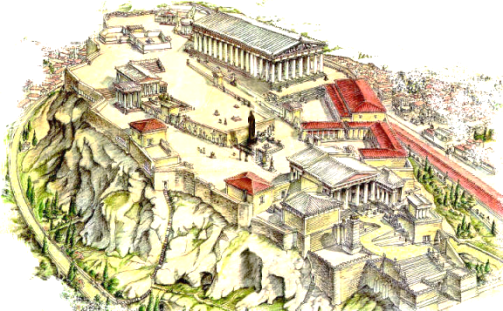 Образовательная система «Школа 2100». 
Данилов Д.Д. и др. Всеобщая история. 5-й класс. История Древнего мира. § 26.
Автор презентации: Казаринова Н.В. (учитель, г. Йошкар-Ола)
© ООО «Баласс», 2012.
[Speaker Notes: Адрес рисунка http://art.1september.ru/2005/06/no06-01.jpg]
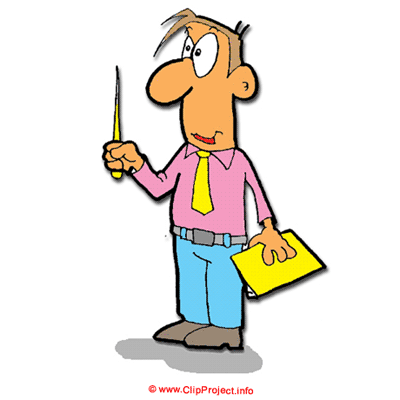 ОПРЕДЕЛЯЕМ ПРОБЛЕМУ
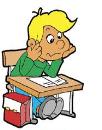 А как же другие полисы — Олимпия, Дельфы? Там проходили такие праздники, туда отправлялись  многие греки.          А Афины? Думаю, что туда ездили гораздо реже.
В Древней Греции не было единого государства, — сказал Археолог, — но Афины по праву считаются культурной столицей Эллады.
Сравни мнения Антошки и учёных. Какое наблюдается противоречие? 
Какой возникает вопрос? Сравни его с авторским.
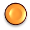 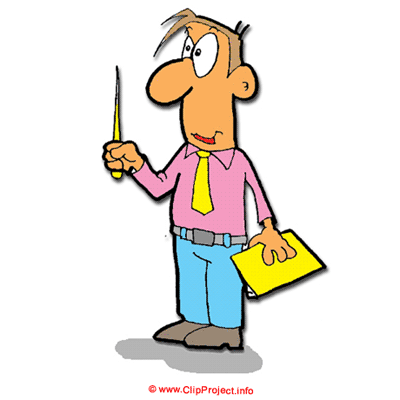 ОПРЕДЕЛЯЕМ ПРОБЛЕМУ
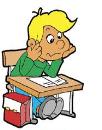 ПОЧЕМУ ИМЕННО АФИНЫ СЧИТАЮТСЯ КУЛЬТУРНОЙ СТОЛИЦЕЙ ДРЕВНЕЙ ГРЕЦИИ?
ВАША ФОРМУЛИРОВКА ПРОБЛЕМЫ МОЖЕТ НЕ СОВПАДАТЬ С АВТОРСКОЙ. ПОЖАЛУЙСТА, ВЫБЕРИТЕ В КЛАССЕ ТУ ФОРМУЛИРОВКУ, КОТОРАЯ ВАМ НАИБОЛЕЕ ИНТЕРЕСНА!
[Speaker Notes: Анимация поставлена на щелчок. Вопрос исчезает, возникает авторская формулировка проблемной ситуации]
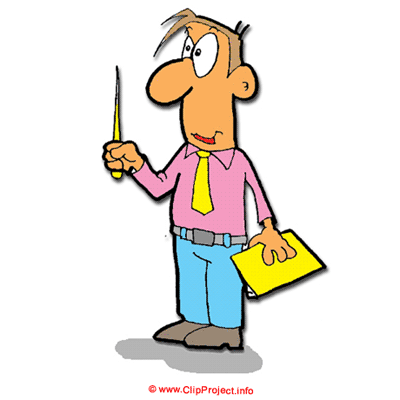 ВСПОМИНАЕМ ТО, ЧТО ЗНАЕМ
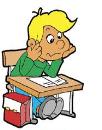 Необходимый уровень. С помощью стрелок соедини понятия с их определениями.
Повышенный уровень. Впиши в первую колонку недостающие понятия к оставшимся определениям.
[Speaker Notes: Анимация поставлена на щелчок. Происходит выцветание задания и появление таблицы. Заполнение таблицы в режиме просмотра происходит при использовании встроенных средств Microsoft PPT]
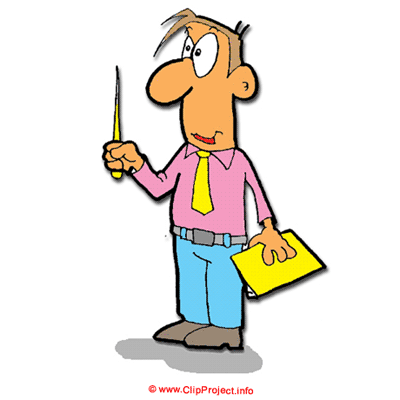 ВСПОМИНАЕМ ТО, ЧТО ЗНАЕМ
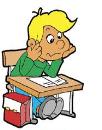 Необходимый уровень. С помощью стрелок соотнеси названия древнегреческих богов с тем, что они символизировали.
Повышенный уровень. Сделай подпись к оставшемуся рисунку.
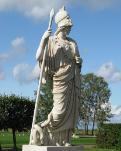 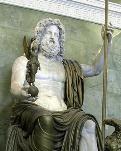 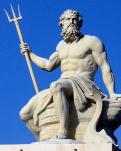 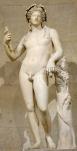 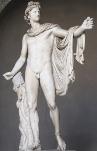 Афина
Зевс
Посейдон
Дионис
властелин
морей и
океанов
покровитель
искусств
бог-
громовержец
бог
виноделия
богиня
мудрости
[Speaker Notes: Для выполнения задания необходимо воспользоваться встроенными средствами Microsoft  PPT в режиме просмотра (инструмент «ПЕРО»)
Все иллюстрации из Википедии.]
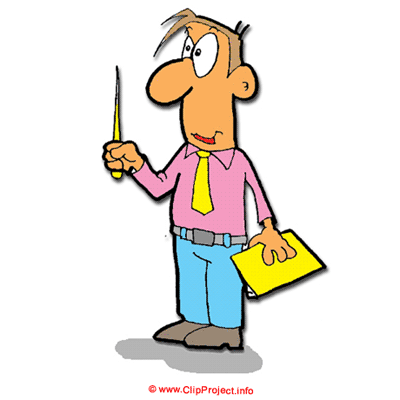 ВСПОМИНАЕМ ТО, ЧТО ЗНАЕМ
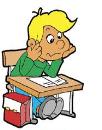 Необходимый уровень. Выбери в таблице верные утверждения и отметь их знаком «+».
Повышенный уровень. Исправь неверные утверждения так, чтобы они стали верными.
Максимальный уровень. Запиши в свободной строке любое верное утверждение из истории Греко-персидских войн.
[Speaker Notes: Анимация поставлена на щелчок. Происходит выцветание задания и появление таблицы.
Для выполнения задания необходимо воспользоваться встроенными средствами Microsoft  PPT в режиме просмотра (инструмент «ПЕРО»)]
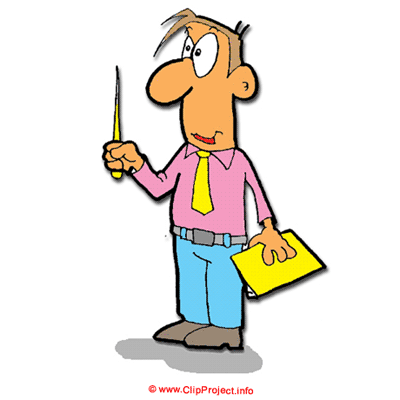 ВСПОМИНАЕМ ТО, ЧТО ЗНАЕМ
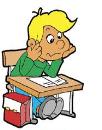 Необходимый уровень. Перечисли афинские порядки и традиции, которые могли привлекать жителей других городов Древней Греции.
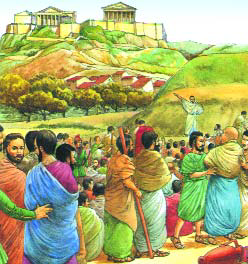 _________________________
_________________________
_________________________
_________________________
_________________________
_________________________
_________________________
_________________________
[Speaker Notes: Для выполнения задания необходимо воспользоваться встроенными средствами Microsoft  PPT в режиме просмотра (инструмент «ПЕРО»)]
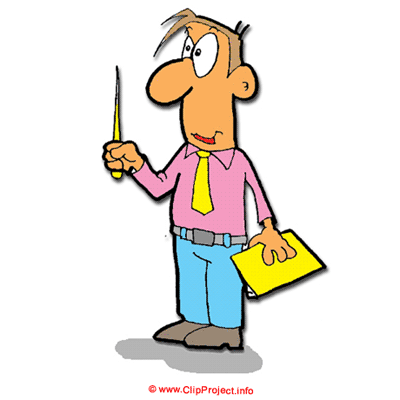 ОТКРЫВАЕМ НОВЫЕ ЗНАНИЯ
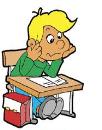 1. БЛЕСК ИСКУССТВ
2. СВЯЩЕННОДЕЙСТВИЕ ТЕАТРА
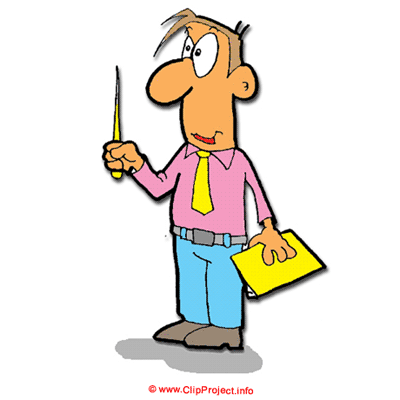 БЛЕСК ИСКУССТВ
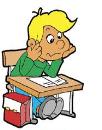 Повышенный уровень. Используя учебник  (§ 28), напиши в первой строке таблицы, какие культурные достижения Афин должны были особенно привлекать путешественников. Во второй строке объясни, почему.
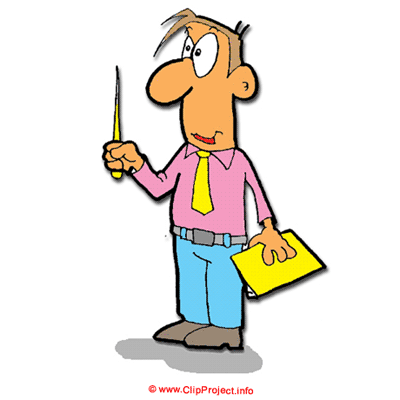 БЛЕСК ИСКУССТВ
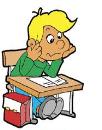 Повышенный уровень. Рассмотри иллюстрации, напиши, в чём, на твой взгляд, заключаются отличия в изображении людей у древних египтян и древних греков.
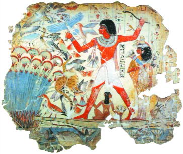 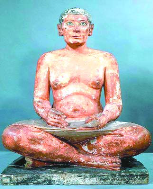 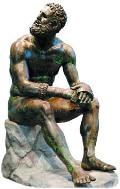 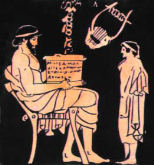 [Speaker Notes: Кнопка «i» ссылка на скрытый слайд с изображением типов архитектурного ордера]
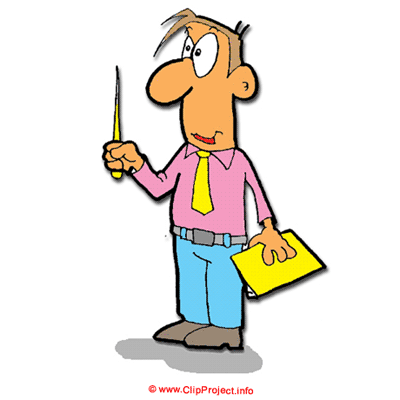 АРХИТЕКТУРНЫЙ ОРДЕР
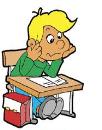 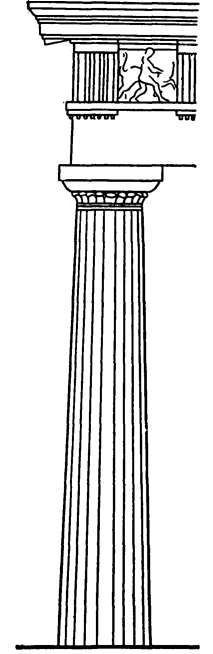 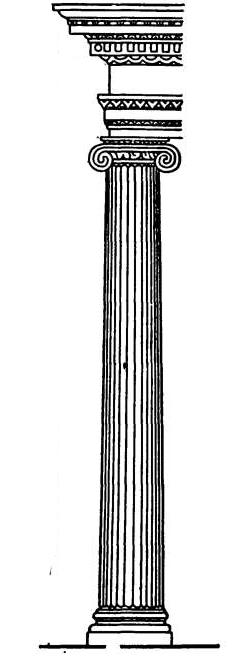 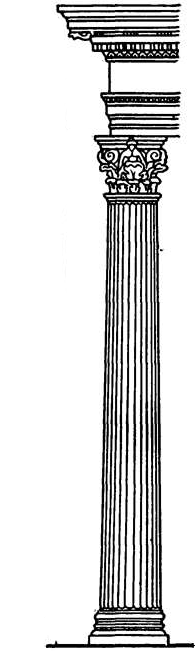 КОРИНФСКИЙ
ДОРИЧЕСКИЙ
ИОНИЧЕСКИЙ
[Speaker Notes: Ордерная система - http://www-2005.rsu.edu.ru/chairs/cult/hist_art/Pictures/imgs/160.jpg]
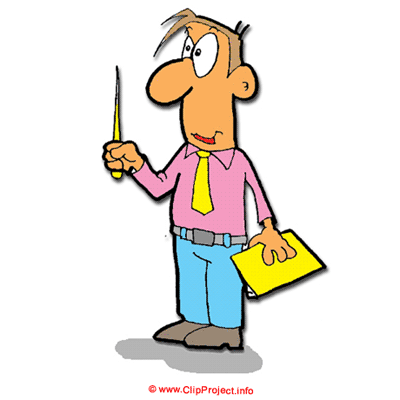 СВЯЩЕННОДЕЙСТВИЕ ТЕАТРА
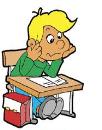 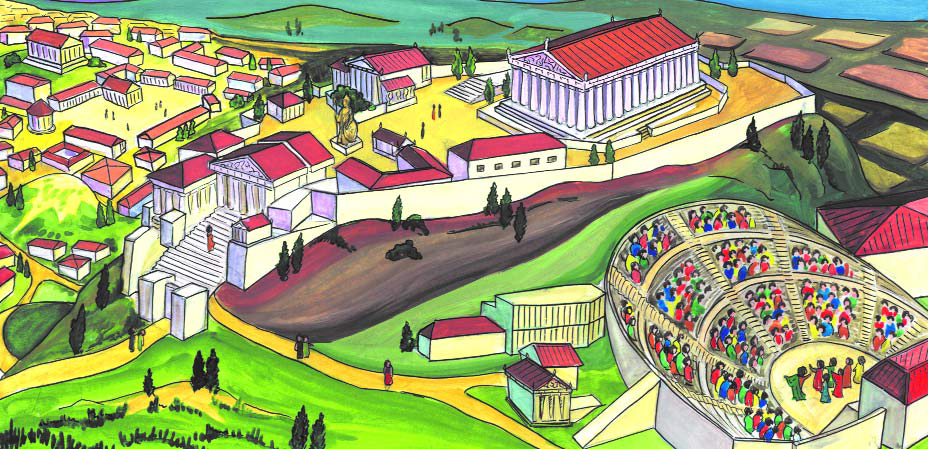 Повышенный уровень. Используя учебник (с. 175—176), запиши, почему Эсхила считают отцом греческой трагедии и всего греческого театра.
Афинский Акрополь и театр Диониса. Соврем. рисунок
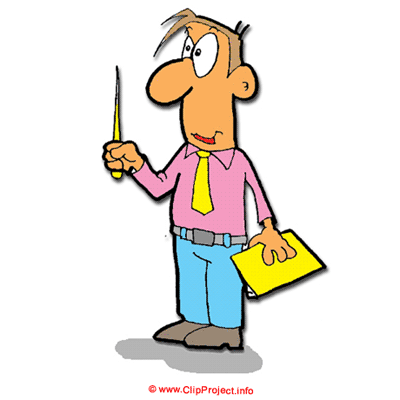 СВЯЩЕННОДЕЙСТВИЕ ТЕАТРА
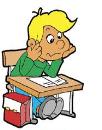 Повышенный уровень. Используя учебник (с. 175—176), объясни, почему Перикл бесплатно пускал бедняков в театр?
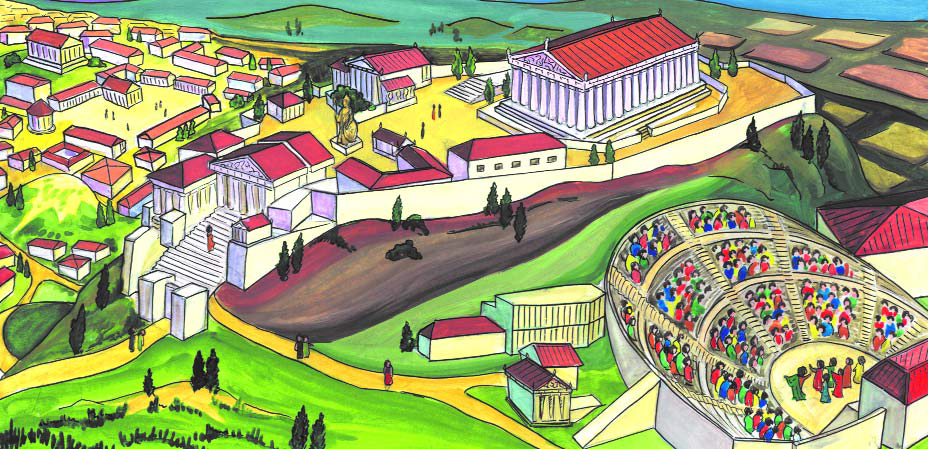 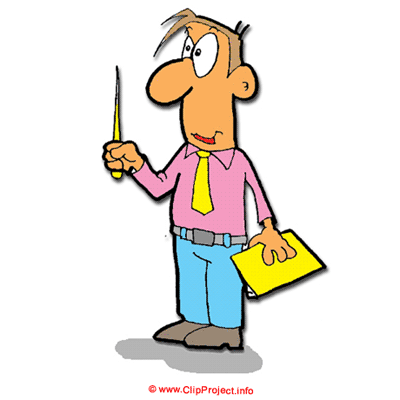 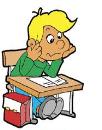 АФИНЫ СТАЛИ СТОЛИЦЕЙ ДРЕВНЕГРЕЧЕСКИХ ИСКУССТВ – АРХИТЕКТУРЫ, СКУЛЬПТУРЫ, ТЕАТРА.
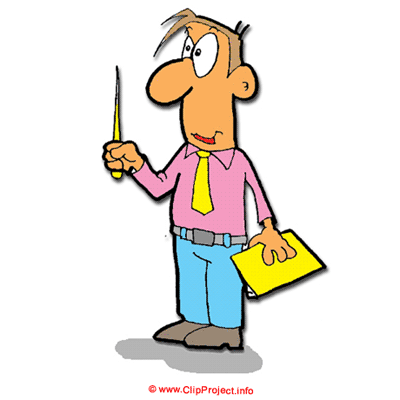 ПРИМЕНЯЕМ НОВЫЕ ЗНАНИЯ
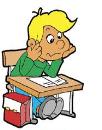 Однажды Перикла обвинили в неумеренной трате денег полиса на статуи и храмы. Тогда стратег предложил забрать в казну его личные деньги, а на храмах написать, что они построены им одним. Объясни, почему граждане Афин сняли обвинение с Перикла.
Необходимый уровень. Запиши в таблицу один аргумент в подтверждение данной позиции.
Повышенный уровень. Запиши два-три аргумента в подтверждение своей позиции.
[Speaker Notes: Анимация поставлена на щелчок. Происходит выцветание задания и появление таблицы 
Кнопка – ссылка на скрытый слайд. Задание максимального уровня.]
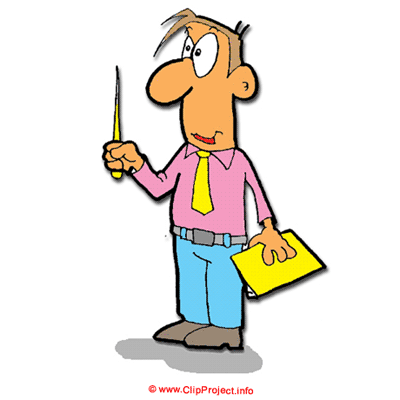 ПРИМЕНЯЕМ НОВЫЕ ЗНАНИЯ
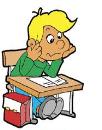 Однажды Перикла обвинили в неумеренной трате денег полиса на статуи и храмы. Тогда стратег предложил забрать в казну его личные деньги, а на храмах написать, что они построены им одним. Объясни, почему граждане Афин сняли обвинение с Перикла.
Максимальный уровень. Выполни задание на повышенном уровне, используй дополнительную информацию, не изученную на уроках.
[Speaker Notes: Анимация поставлена на щелчок. Происходит выцветание задания и появление таблицы]
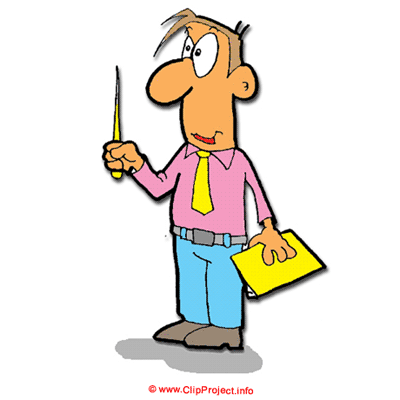 ПРИМЕНЯЕМ НОВЫЕ ЗНАНИЯ
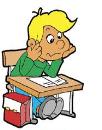 Необходимый уровень. Запиши в таблицу один аргумент в подтверждение данной позиции.
Повышенный уровень. Запиши два-три аргумента в подтверждение своей позиции.
[Speaker Notes: Кнопка – ссылка на скрытый слайд с заданием максимального уровня]
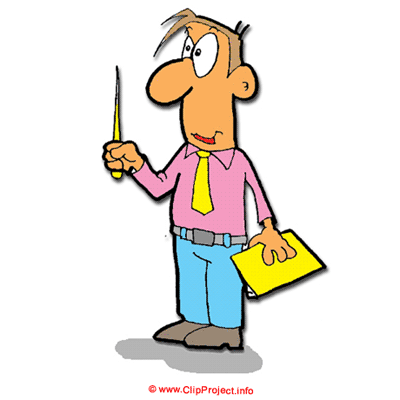 ПРИМЕНЯЕМ НОВЫЕ ЗНАНИЯ
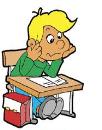 Максимальный уровень. Выполни задание на повышенном уровне, используй дополнительную информацию, не изученную на уроках.
[Speaker Notes: Скрытый слайд. Задание максимального уровня.]
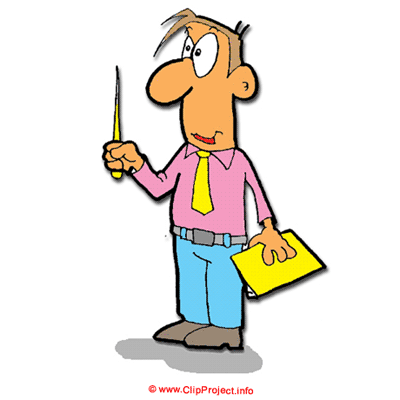 ПРИМЕНЯЕМ НОВЫЕ ЗНАНИЯ
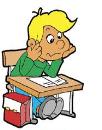 Об Афинах V в. до н.э. говорили: «Так ты чурбан, если не видел Афин, осёл, если видел их и не восторгался, а если по своей воле покинул их, то ты верблюд».
Максимальный уровень. Запиши, о чём свидетельствует эта шутливая оценка.
__________________________
__________________________
__________________________
__________________________
__________________________
__________________________
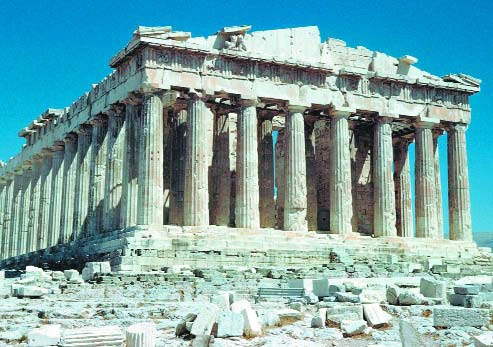 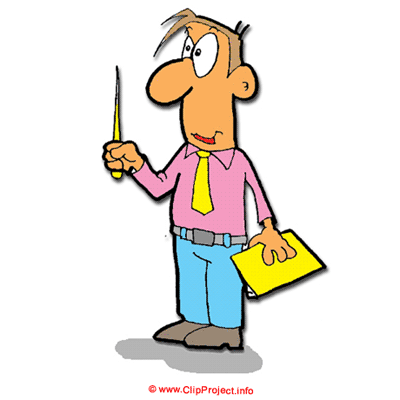 ПРИМЕНЯЕМ НОВЫЕ ЗНАНИЯ
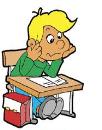 Максимальный уровень. На твой взгляд, можно ли установить связь между свободолюбием греков, их демократией и их архитектурой? Выскажи свою точку зрения.